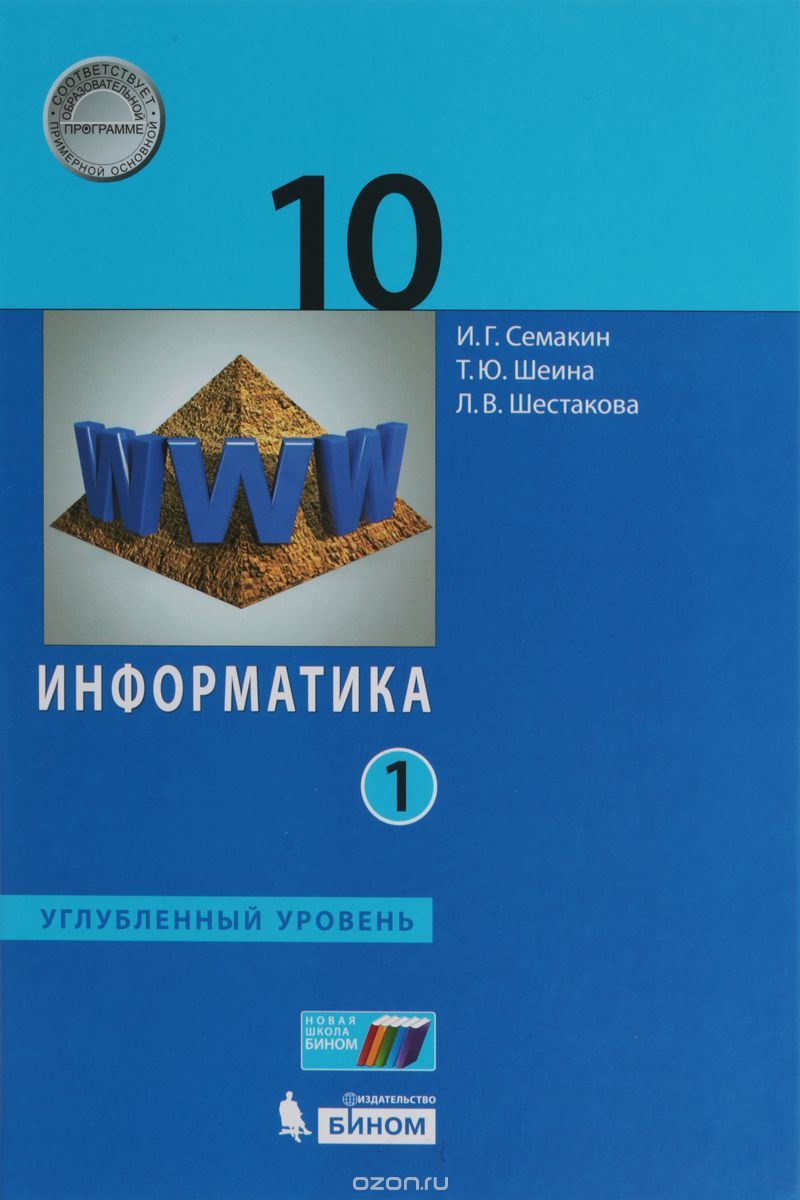 Логические формулы и функции. Решение задач
Теоретические основы информатики
Информатика
10 класс
Углубленный уровень
ЕГЭ №2
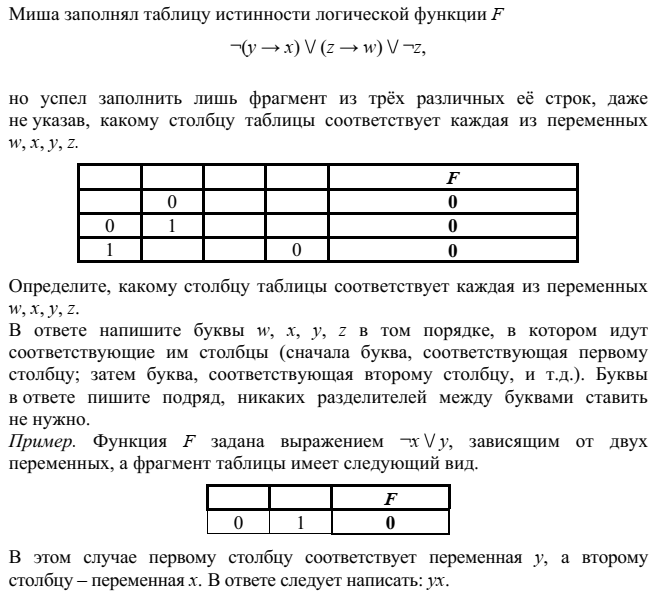 [Speaker Notes: yxzw]
ЕГЭ №15
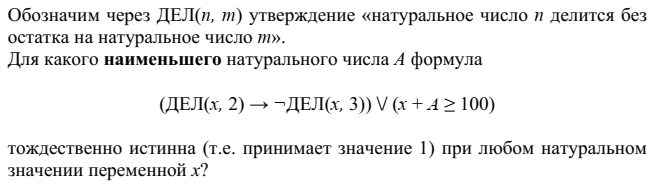 [Speaker Notes: 94]
Задача 1
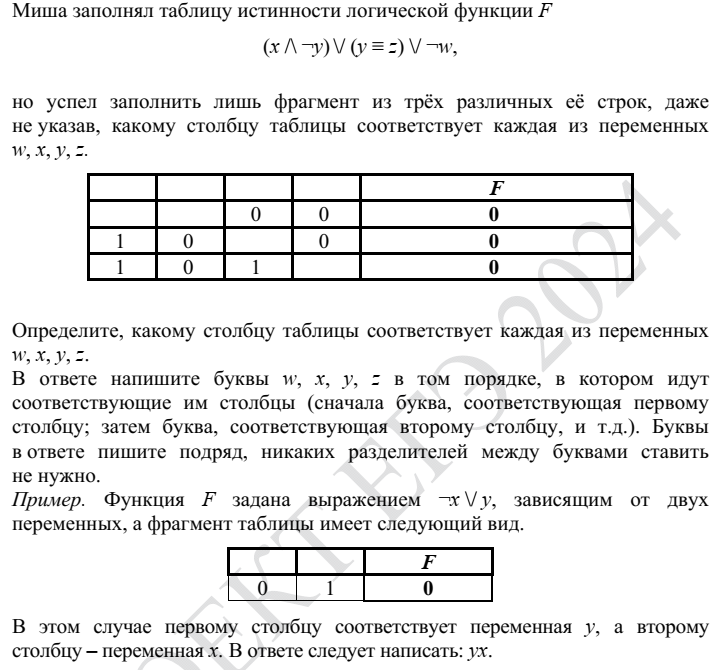 Задача 2
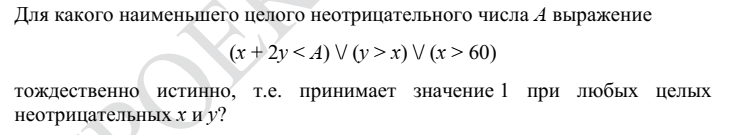